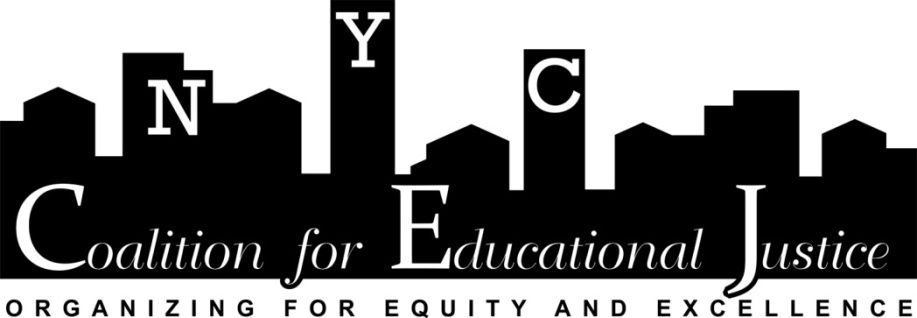 Compromiso participativo de padres y madres
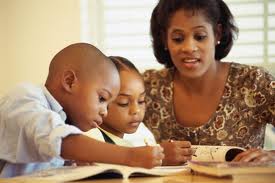 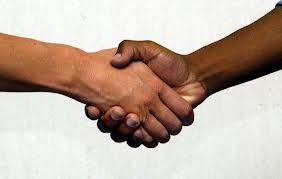 En África, el árbol “palaver” es un árbol grande bajo cuya sombra la comunidad se reúne como camaradas con igual poder para discutir asuntos, resolver problemas y sanarse entre sí. Cuando padres, madres y comunidades tienen un compromiso real, nuestras escuelas pueden ser árboles “palaver” en vecindarios de la Ciudad de Nueva York.
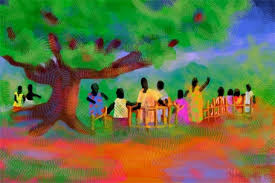 “Mi misión personal es hacer que esta administración escuche—y responda—a padres y madres. Pienso realzar la División de Participación Familiar y Comunitaria del Departamento de Educación porque las relaciones que forjamos en la educación son cruciales. Debe haber un método claro y estructurado para que padres y madres contacten a las personas adecuadas para hablar sobre sus preocupaciones”.
“Por muchos años, ha habido un desprecio por el compromiso participativo parental, un desprecio por PTAs, creo que padres y madres importan y queremos que se involucren”.
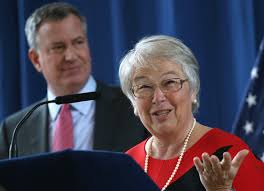 “Nuestra meta no es solo desarrollar un sistema agradable para padres y madres”, dijo la Canciller. “Queremos desarrollar camaradas”.
La oportunidad actual
El compromiso parental es una prioridad para el Alcalde de Blasio y la Cancillera Fariña
La Cancillera se ha comprometido a más capacitación parental, talleres, clases de GED y ESL (estudio del inglés como idioma), y re-capacitación de Padres Coordinadores
Más tiempo para compromiso y participación parental en el nuevo contrato de maestros:
Maestros ahora tienen 40 minutos semanales dedicados a involucrar a padres y madres
Escuelas ahora tienen cuatro conferencias anuales de padres/madres y maestros en lugar de dos (septiembre, noviembre, marzo y mayo)
Compromiso parental
El compromiso parental es:
Una responsabilidad compartida en la cual las escuelas y otras agencias y organizaciones comunitarias se comprometen a involucrar familias de forma significativa y las familias se comprometen a apoyar el aprendizaje y el desarrollo de sus hijos de forma activa.
Constante a lo largo de la vida de un niño – de cuna a carrera profesional
Materializado dondequiera que niños aprendan – casas, escuelas, calles, vecindarios

Fuente: National PTA, Karen Mapp
Involucramiento vs. compromiso participativo
¿Qué dice la investigación?
Lazos entre padres/madres y comunidades pueden tener un efecto a largo plazo en los resultados del aprendizaje de niños y en el mejoramiento de la escuela entera cuando se combinan con otros tipos esenciales de apoyo, como:
una cultura de aprendizaje positiva y centrada en el estudiante
enseñanza de alta calidad
compromiso y asociaciones comunitarias
capacitación y apoyo efectivo para el personal
directores fuertes

(Fuente: Chicago Consortium on School Research)
[Speaker Notes: bullets]
Investigación
Niñez temprana: Niños a quienes sus padres y madres les leen en casa reconocen letras del alfabeto y escriben sus nombres antes que aquellos a quienes sus padres y madres no les leen.
Elemental: Niños a quienes  sus padres y madres les explican tareas educativas tienden  con mayor frecuencia a participar en clase, a solicitar la ayuda del maestro y a monitorear su propio trabajo.
Escuela intermedia y superior: Adolescentes a quienes sus padres y madres les monitorean actividades académicas y sociales tienen tasas más bajas de delincuencia y tasas más altas de aptitud social y de crecimiento académico.
Estudiantes negros y latinos
Niños afro-americanos de bajos ingresos cuyas familias participan activamente en su escuela elemental tienen mayor probabilidad de completar la escuela superior
Jóvenes latinos a quienes sus padres y madres les dan ánimo y enfatizan el valor de la educación para salir de la pobreza tienen tasas más altas de graduación
¿Tradicional? ¿O transformador?
Marco de desarrollo de capacidad doble para asociaciones de familias y escuelas
Desarrollado por el Departamento de Educación de Estados Unidos
Tanto personal escolar como padres y madres todos desarrollan destrezas y habilidades para comunicarse y colaborar efectivamente y poder brindar mejor apoyo a niños y escuelas
El personal escolar:
Honra y reconoce la riqueza del conocimiento de las familias
Conecta el compromiso familiar con el aprendizaje de cada estudiante
Crea culturas acogedoras y atractivas
[Speaker Notes: Family feud- what are the roles that parents can play?]
Roles parentalesMarco del Departamento de Educación de Estados Unidos
Promotores del aprendizaje y el desarrollo de sus hijos
Animadores de una identidad de logros, una imagen personal positiva y un espíritu de “sí puedo” en sus hijos
Supervisores del tiempo, el comportamiento, los límites y los recursos de sus hijos
Modelos de aprendizaje  para toda la vida y de entusiasmo por la educación
Roles parentalesMarco del Departamento de Educación de Estados Unidos
Defensores y activistas por mejores oportunidades para sus hijos y en sus escuelas
Tomadores de decisiones y escogedores de opciones educativas para sus hijos, la escuela y su comunidad
Colaboradores con personal y demás miembros de la comunidad en torno a mejoras y reformas escolares
Próximos pasos
Tenemos una oportunidad para transformar nuestras escuelas y hacer de NYC un modelo nacional para la participación con compromiso de padres y madres  
Padres y madres deben unirse para juntos realizar esto
¡Únase a CEJ para luchar por un verdadero compromiso participativo de padres y madres en su escuela y en toda la ciudad!
Expandiendo modelos innovadores a todas sus escuelas
Garantizando que las escuelas usen efectivamente su tiempo para compromiso parental
Desarrollar liderazgo parental en toda la ciudad